HOME
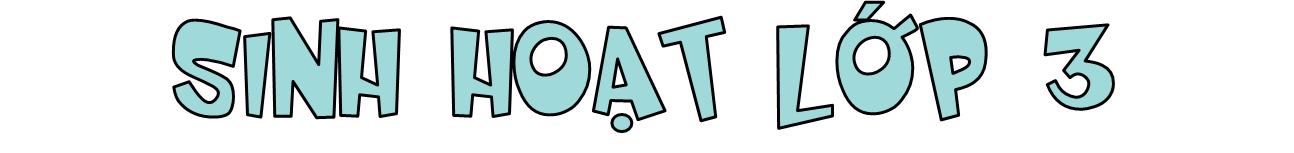 01
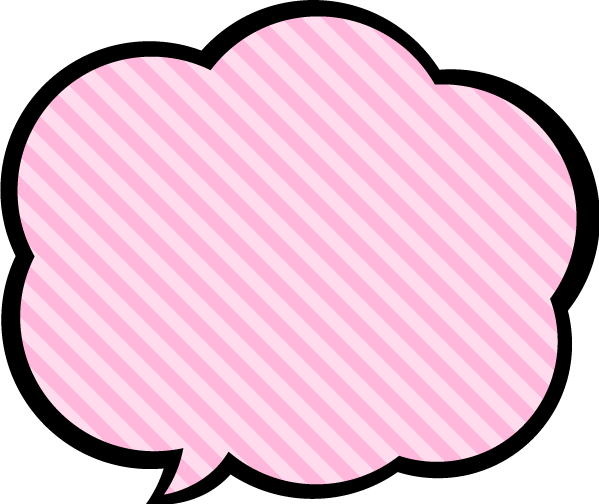 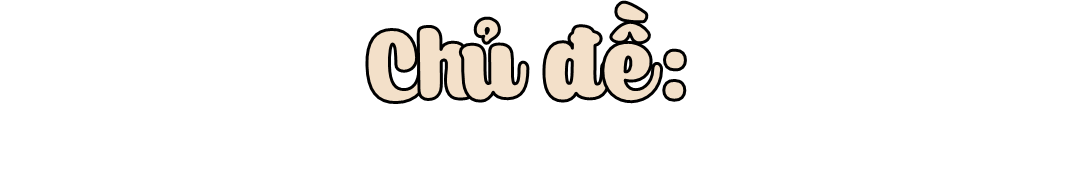 02
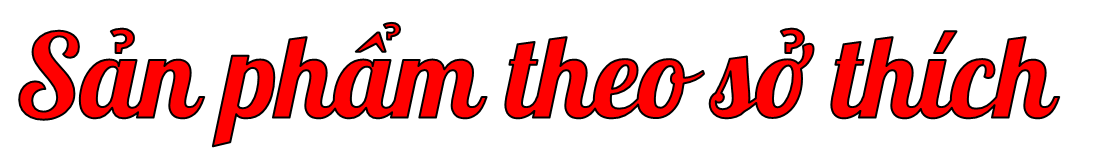 03
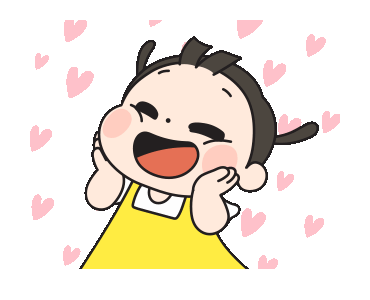 04
EXIT
HOME
NỘI DUNG CHIA SẺ
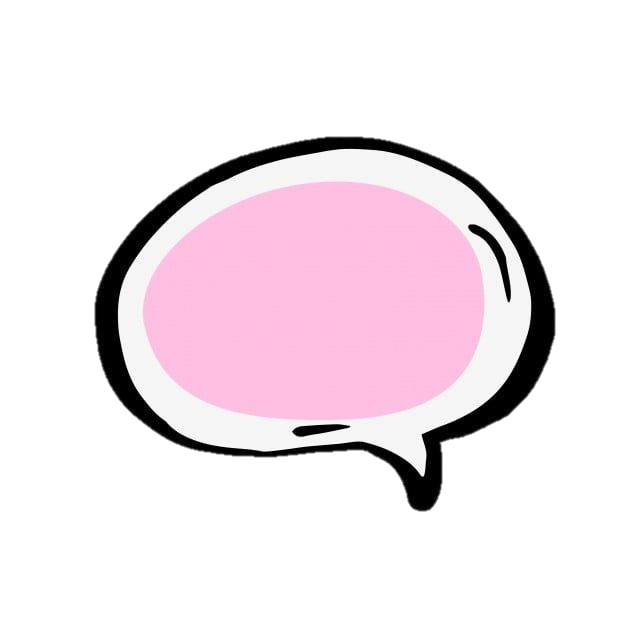 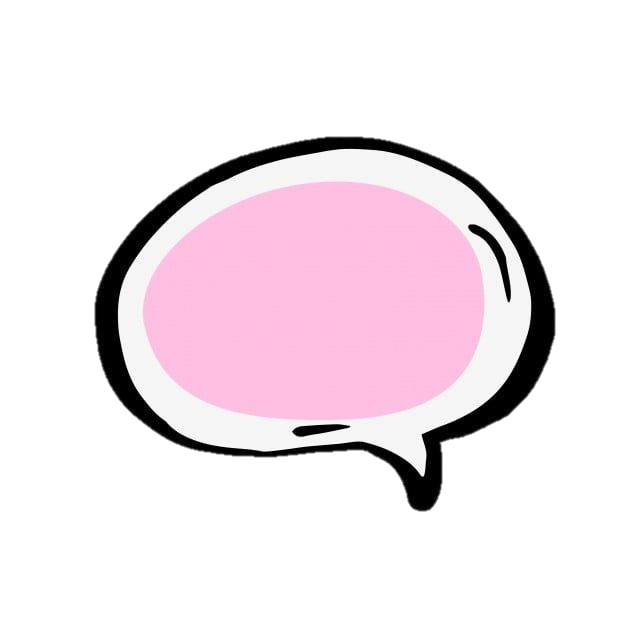 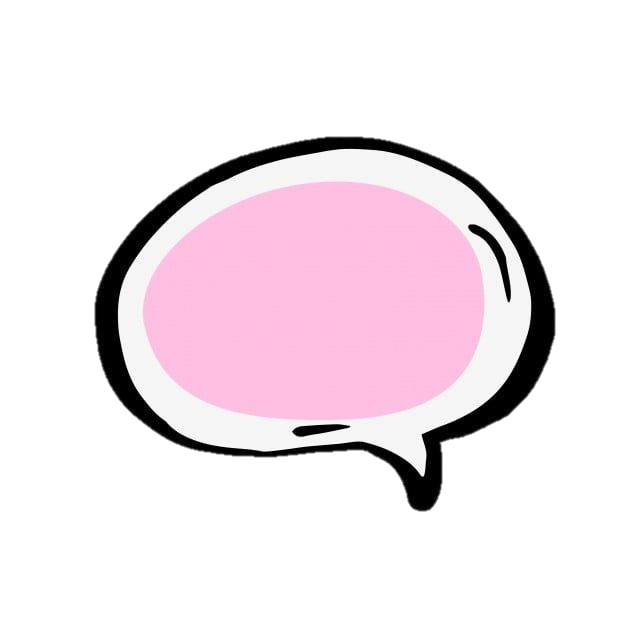 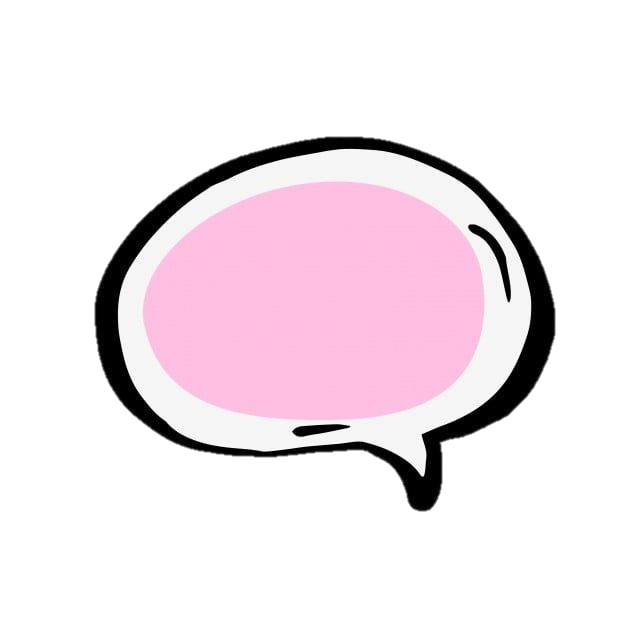 01
04
01
02
03
Định hướng
tuần mới
Khen thưởng
Sản phẩm theo 
sở thích
Nhận xét
02
03
04
EXIT
HOME
01
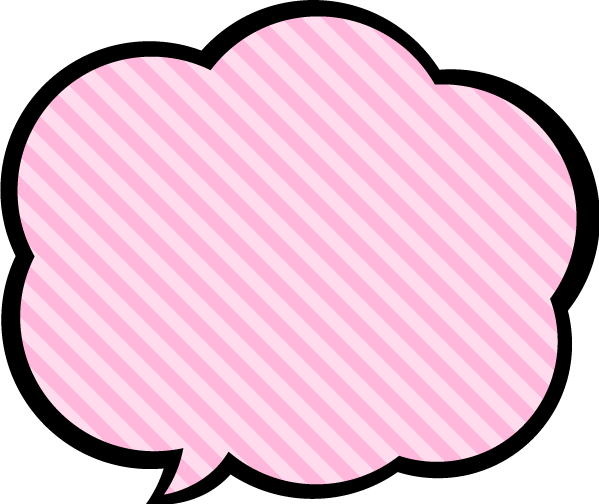 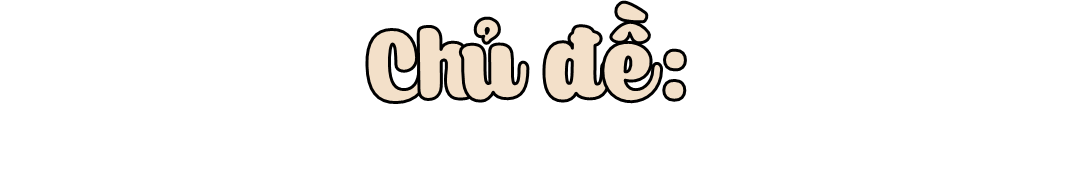 02
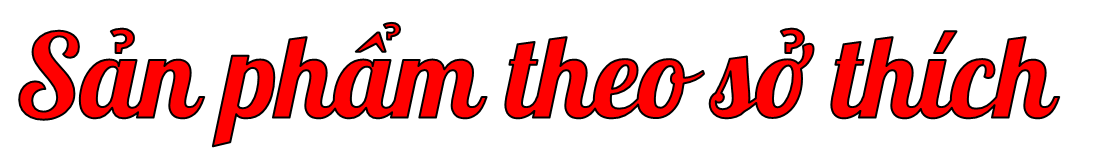 03
04
EXIT
01
HOME
01
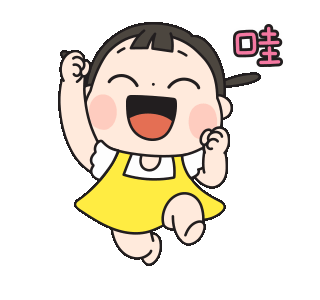 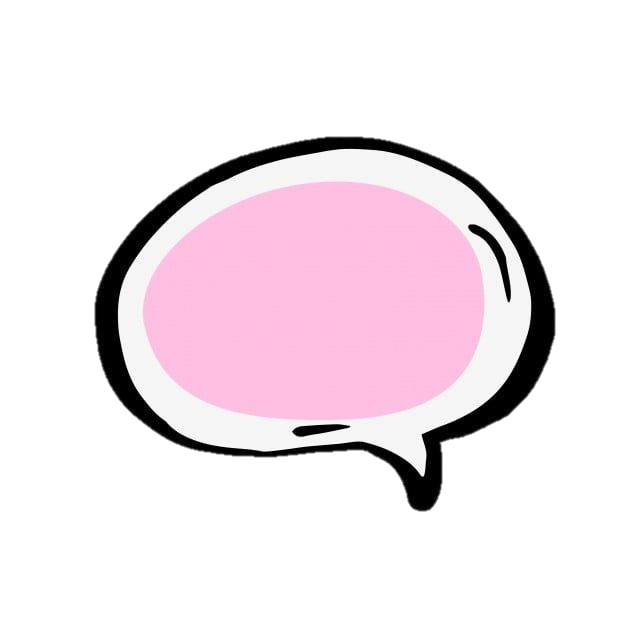 Đây là sản phẩm gì?
Chia sẻ cùng bạn về sản phẩm hoặc thành tích liên quan đến sở thích lần lượt theo những gợi ý
Em đã làm hoặc đạt được nó khi nào?
02
Để có được những sản phẩm hoặc thành tích này, em có cần ai hỗ trợ gì không?
03
04
EXIT
01
HOME
01
Mỗi nhóm cùng nghĩ ra thông điệp thể hiện sở thích của nhóm.
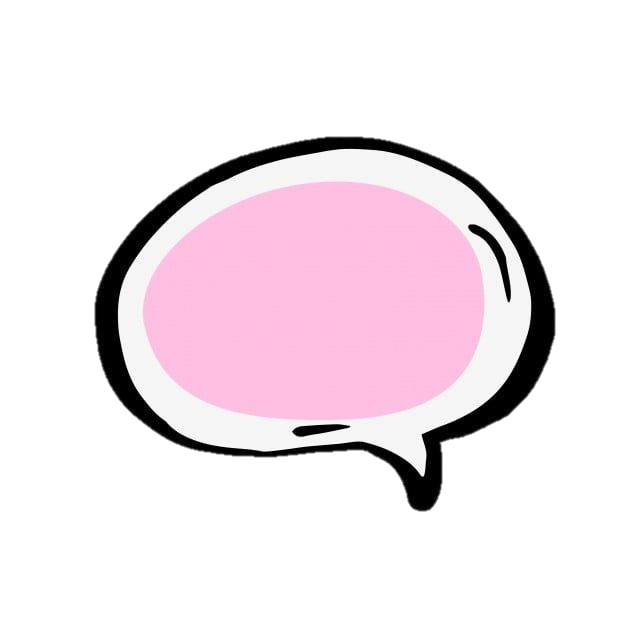 Kế hoạch nhóm “ Cùng chung sở thích”
02
03
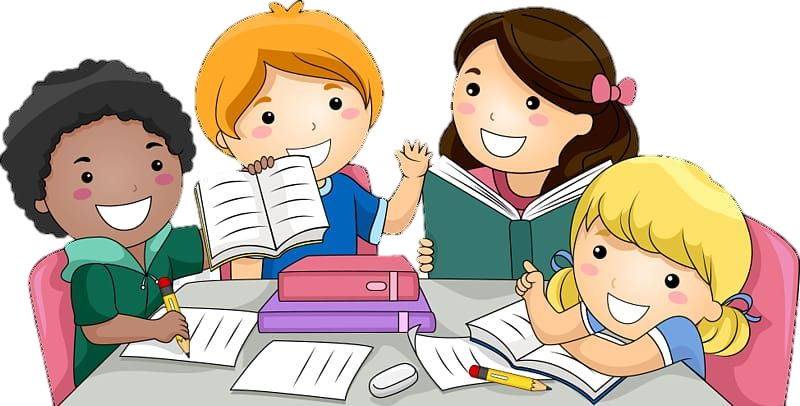 04
Thảo luận nhóm 4
EXIT
Ví dụ: Nhóm đầu bếp cá heo “Nấu ngon lành, ăn sạch sành sanh”. 
Nhóm Thạch Sanh “ Khoẻ - Siêu khoẻ!”
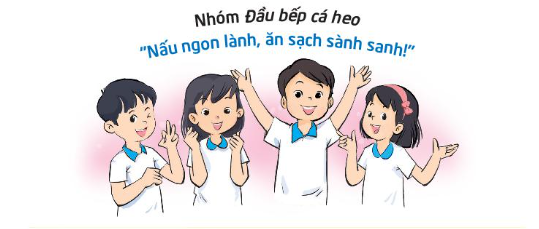 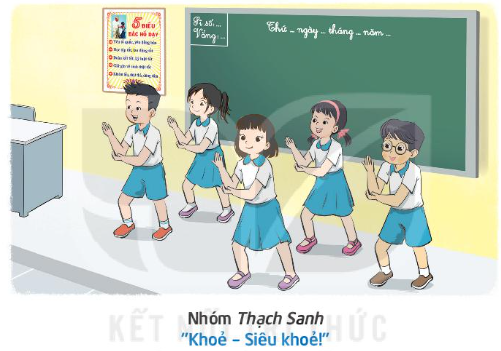 HOME
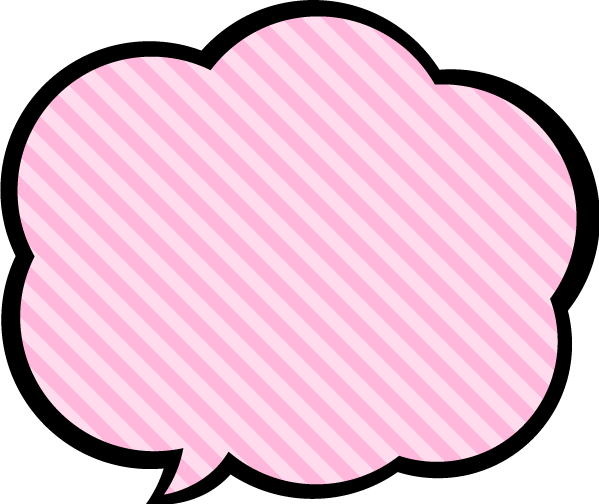 01
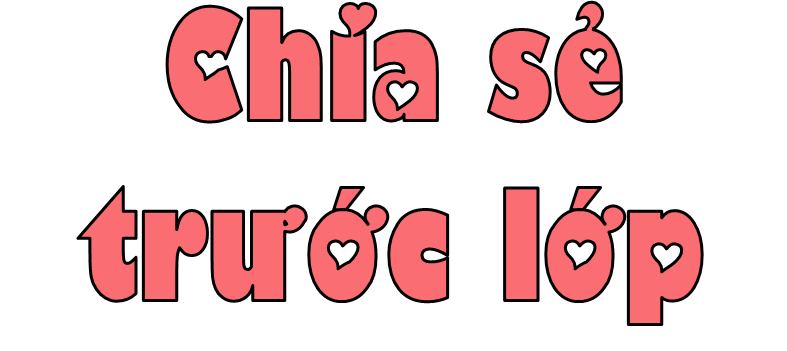 02
03
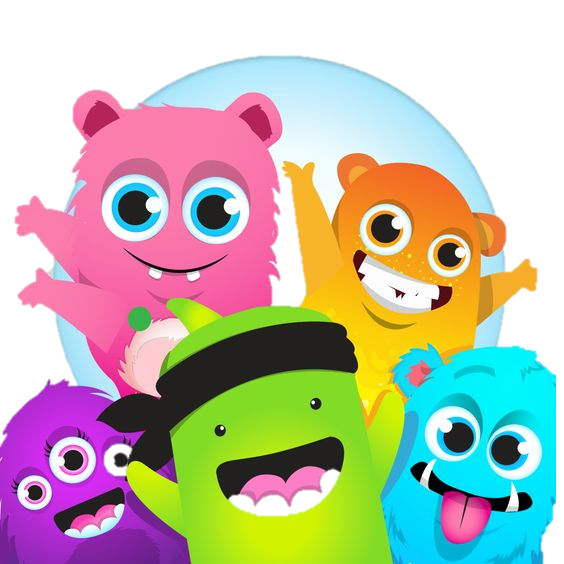 04
EXIT
HOME
Những điều đã làm tốt
01
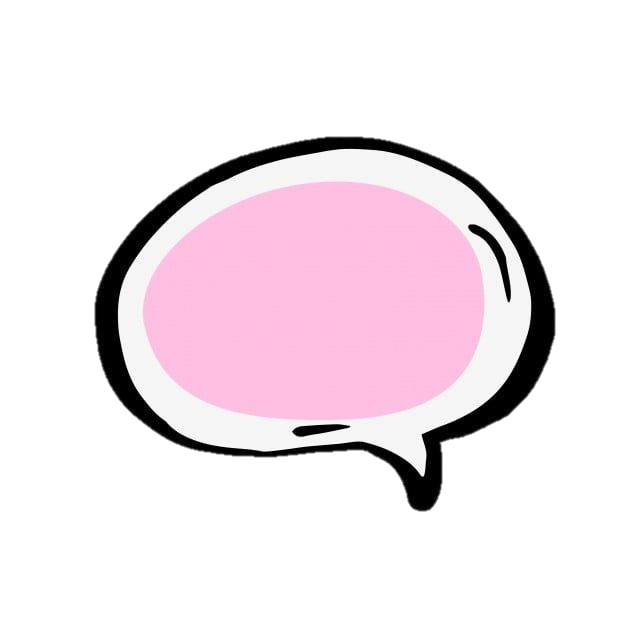 Chú ý nghe giảng
02
Nhận xét tuần
Vào học đúng giờ
Tích cực phát biểu
02
03
Học tập có tiến bộ
Hoàn thành bài tập 
đầy đủ
04
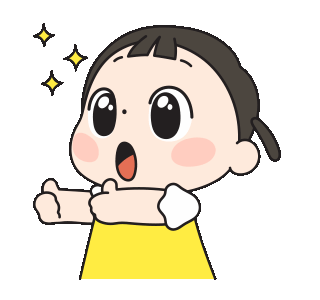 EXIT
HOME
Những điều cần cố gắng
01
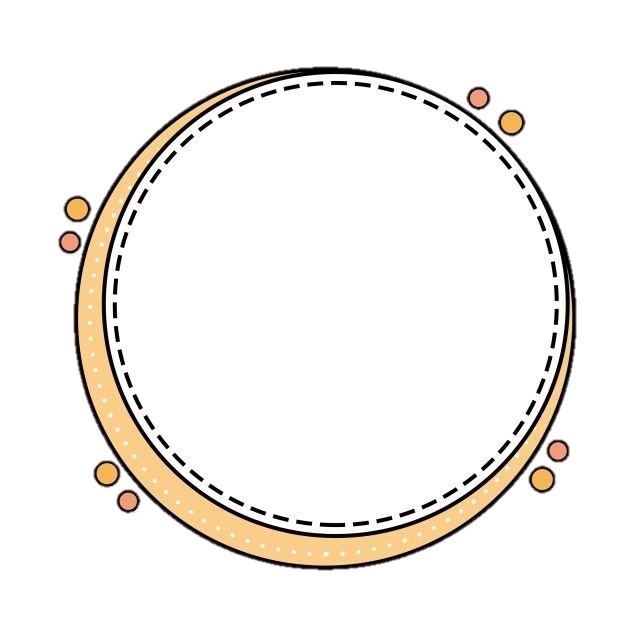 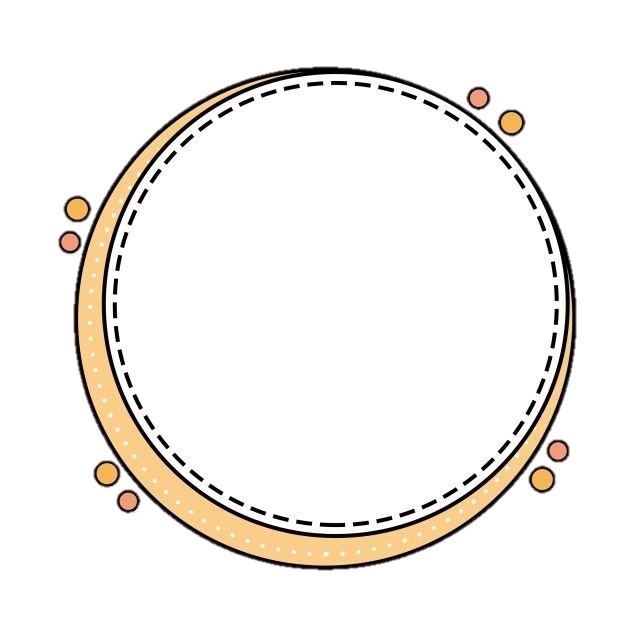 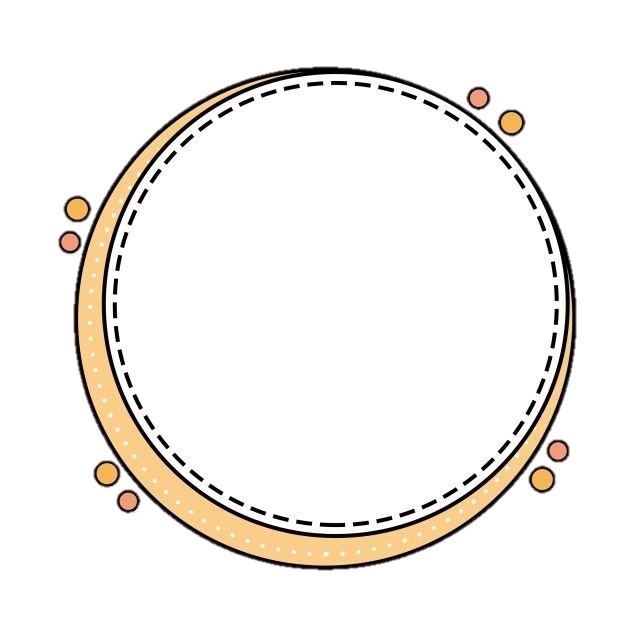 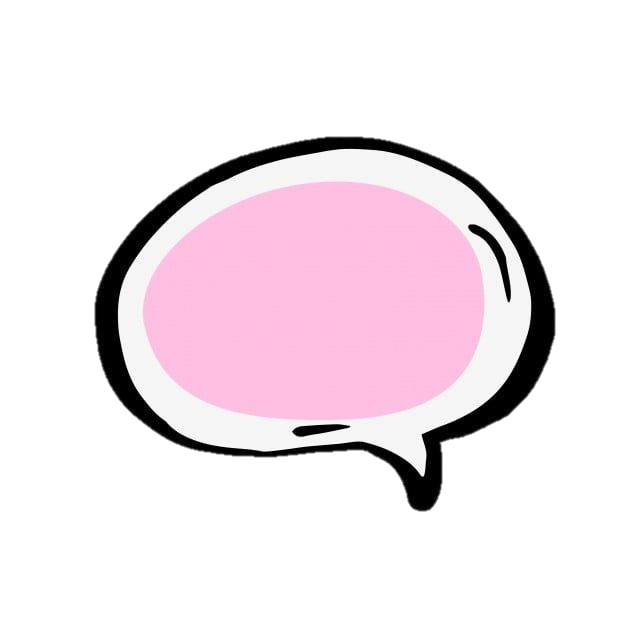 01
Nhận xét tuần
……
Nộp bài tập đúng thời gian
Cần xem trước bài
02
03
04
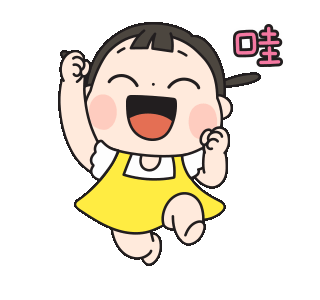 EXIT
HOME
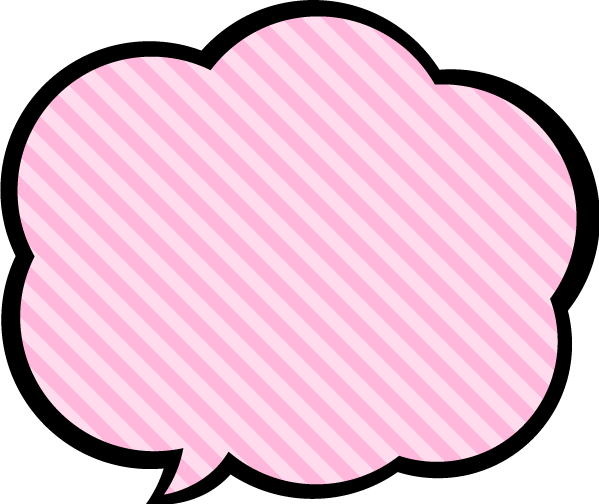 01
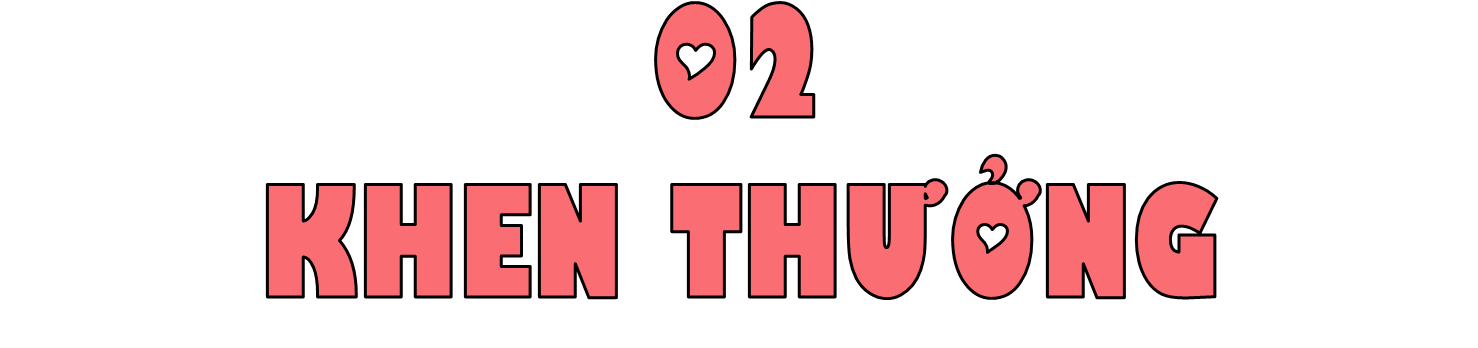 02
03
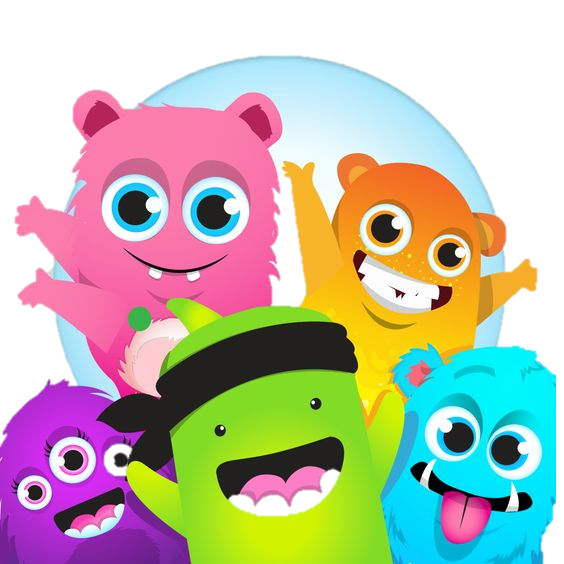 04
EXIT
HOME
Tập thể lớp xin chúc mừng:
01
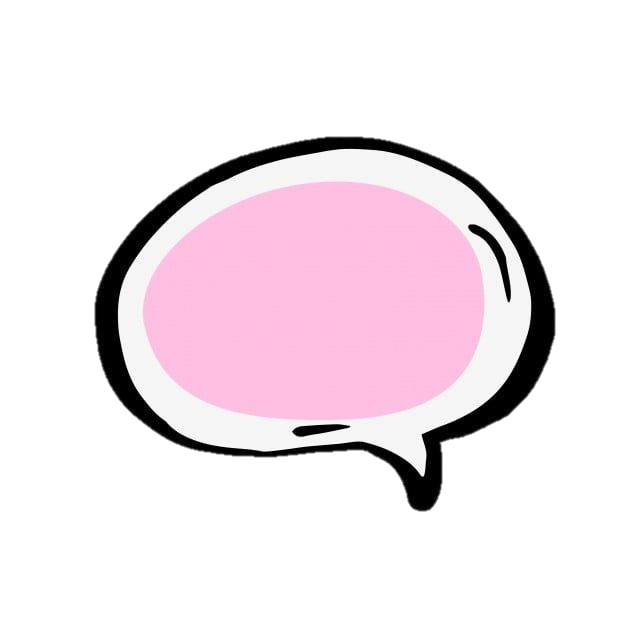 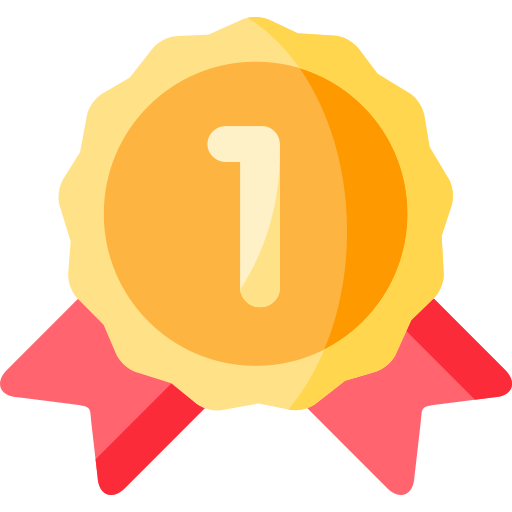 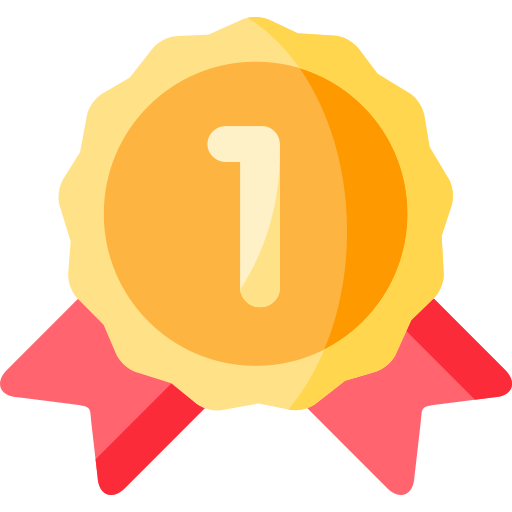 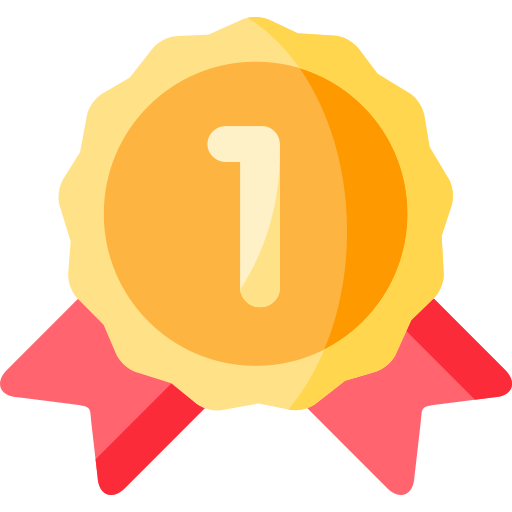 03
2
3
Khen thưởng tuần
02
03
04
TOP 3 bạn có kết quả học tốt nhất tuần
EXIT
HOME
01
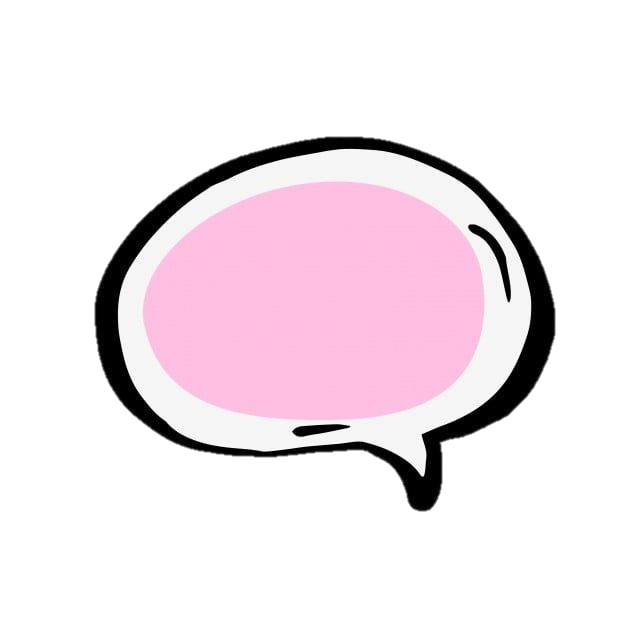 04
Định hướng tuần mới
Học tập tích cực chương trình tuần 3
02
Tiếp tục thực hiện tốt nội quy lớp học
03
Hoàn thành đầy đủ bài tập và nộp bài đúng thời gian
04
EXIT
HOME
01
Về nhà
Tìm hiểu sở thích của người thân
Chuẩn bị một cuốn sách yêu thích để giới thiệu với cả lớp .
02
03
04
EXIT
HOME
01
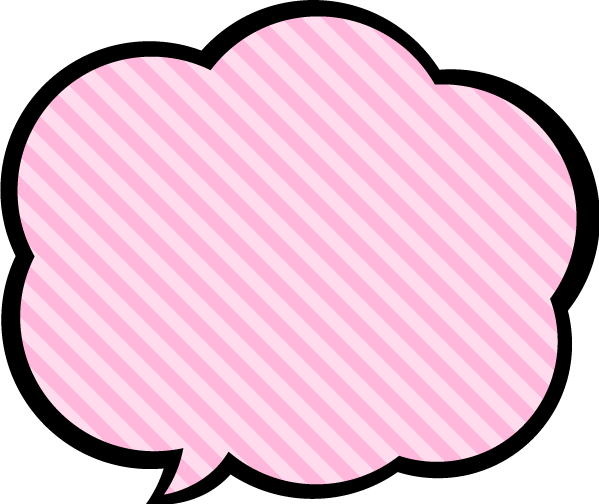 02
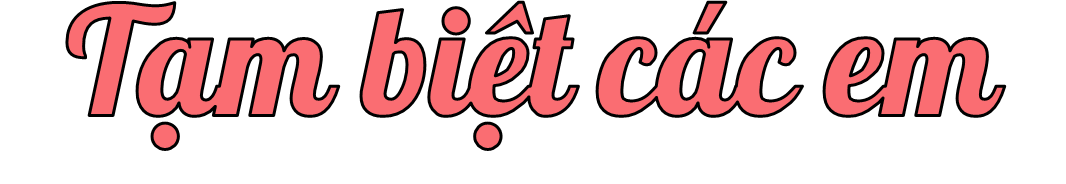 03
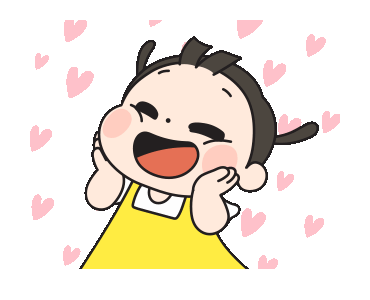 04
EXIT